Sport des enfants J+SNouveautés 2018—
Sommaire—
Compléments dans le cadre du Sport des enfants J+S
Modules «action intégrative» dans le cadre du Sport des enfants J+S
Manuel didactique Sport des enfants J+S
Compléments dans le cadre du Sport des enfants J+S—
La révision partielle de 2015 a permis de créer la base légale pour «l’entraînement de la physis et de la psyché» mais aussi pour le «Sport + handicap» dans le Sport des enfants.
Compléments dans le cadre du Sport des enfants J+S—
J+S soutient la participation des enfants et des jeunes en situation de handicap à son offre sportive diversifiée
Les organisateurs de ces offres J+S reçoivent une subvention pour l’engagement d’un moniteur J+S supplémentaire (disposant du complément «Sport et handicap»).
Les moniteurs J+S Sport des enfants qui disposent d’une reconnaissance Sport des jeunes avec le complément «Sport et handicap» peuvent demander le complément par écrit.
Les moniteurs J+S Sport des enfants qui désirent obtenir le complément «Sport et handicap doivent suivre un module «Sport et handicap – Bases» (plan des cours Sport des enfants, durée: 2 jours).
Compléments dans le cadre du Sport des enfants J+S—
Module «Physis – Bases»
Objectif: entraîner la physis, oui, mais de manière adaptée et variée !
Les premiers modules sertont proposés à partir de 2018 (plan de cours Sport des enfants).
Module «Psyché»
Le module «Psyché» dans le Sport des enfants n’est pas développé pour l’instant.
Modules «action intégrative» dans le cadre du Sport des enfants J+S—
Module «action intégrative»
Les modules suivants sont aussi ouverts aux moniteurs Sport des enfants depuis 2017:

Engagé contre les abus sexuels
Engagés contre la violence
Diversité culturelle dans le sport
Modalités de participation
Les moniteurs doivent disposer d’une reconnaissance J+S Sport des enfants valable.
Les moniteurs Sport des enfants et Sport des jeunes décident pour quel groupe cible leur reconnaissance est prolongée (seulement 1 groupe cible.
Les modules Sport des enfants et Sport des jeunes sont identiques.
Manuel didactique Sport des enfants J+S—
En raison de mesures d’économie, les CD musicaux «Musique et mouvement: jeux de mouvement pour enfants» (double CD) et «Musique et mouvement – Imitations de mouvements pour enfants» ne sont plus produits depuis 2017 ni distribués dans la formation de base. Les moniteurs et les experts Sport des enfants qui les possèdent peuvent toutefois continuer à les utiliser dans le cadre de l’enseignement et de l’entraînement.
Une liste de recommandations musicales pour le Sport des enfants J+S est à disposition: www.jeunesseetsport.ch > Sports > Sport des enfants > Lien «Autres documents» > Downloads pour la formation Sport des enfants > PDF «Liste de recommandations musicales».
Les CD peuvent être empruntés à la médiathèque du sport de Macolin.
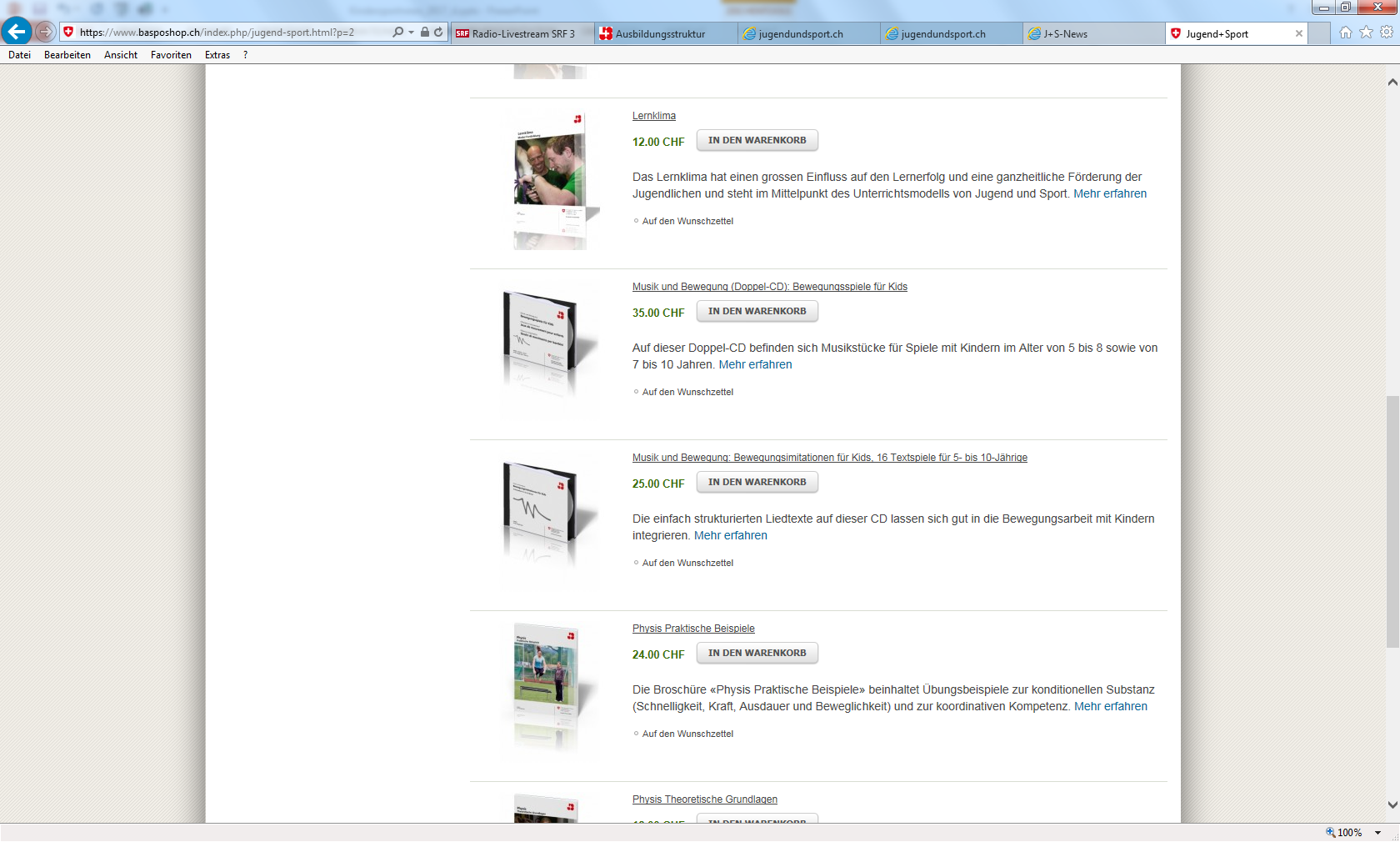 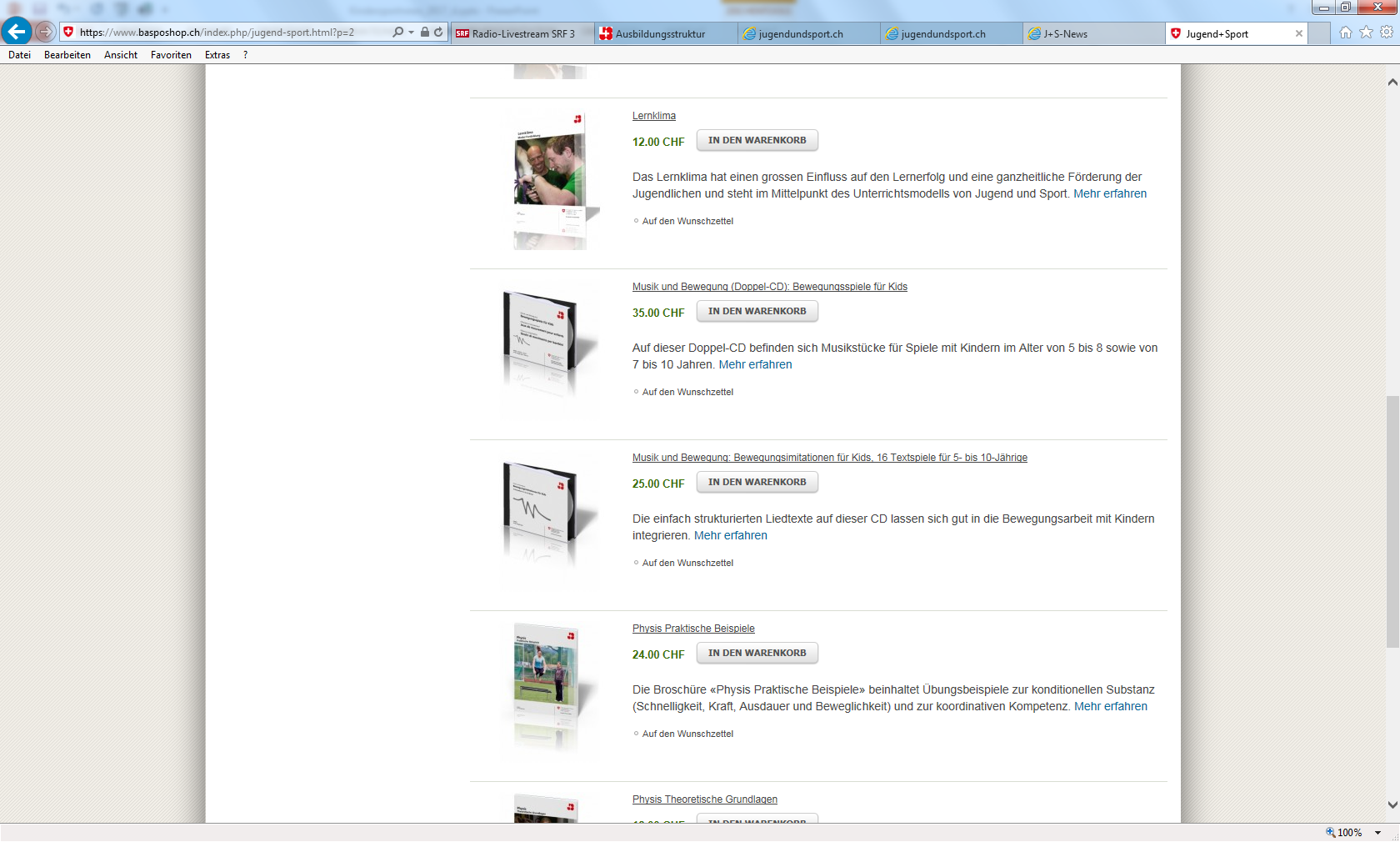 Rituels dans le sport des enfants—
Les personnes qui enseignent à des enfants le savent: les rituels jouent un rôle important dans la réussite d’une leçon ou d’un entraînement. Mais en quoi consiste un bon rituel? Comment l’intégrer de manière pertinente et quels effets en attendre? Le thème du mois 02/2017 présente différentes idées pratiques pour exploiter au mieux les rituels.
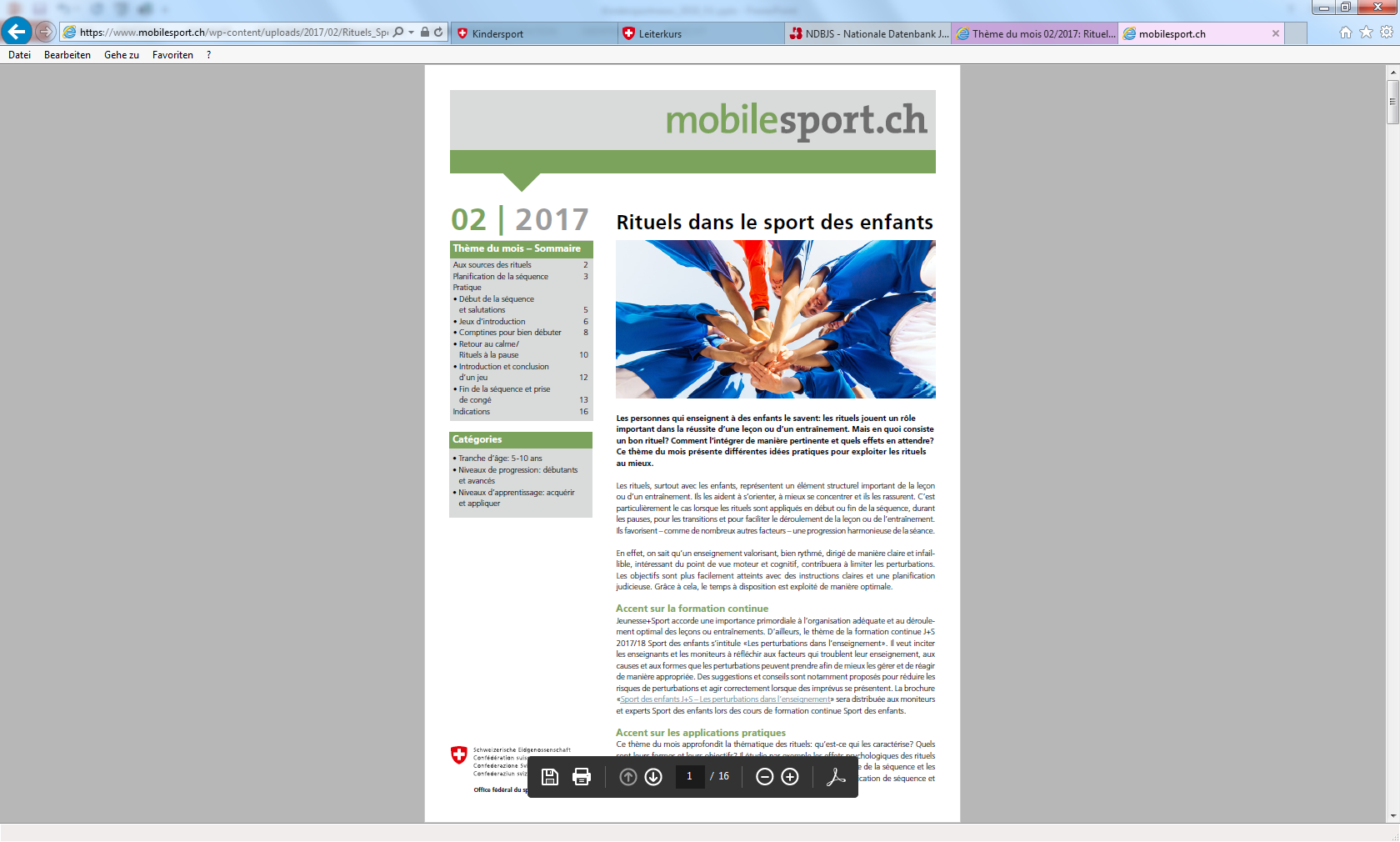 Rire – Apprendre – Réaliser une performance—